Leinfelden-Echterdingen
June  2018
Social Media Requirements
Students will be required to provide a photograph and a brief caption/description of the photo based on the schedule (attached)
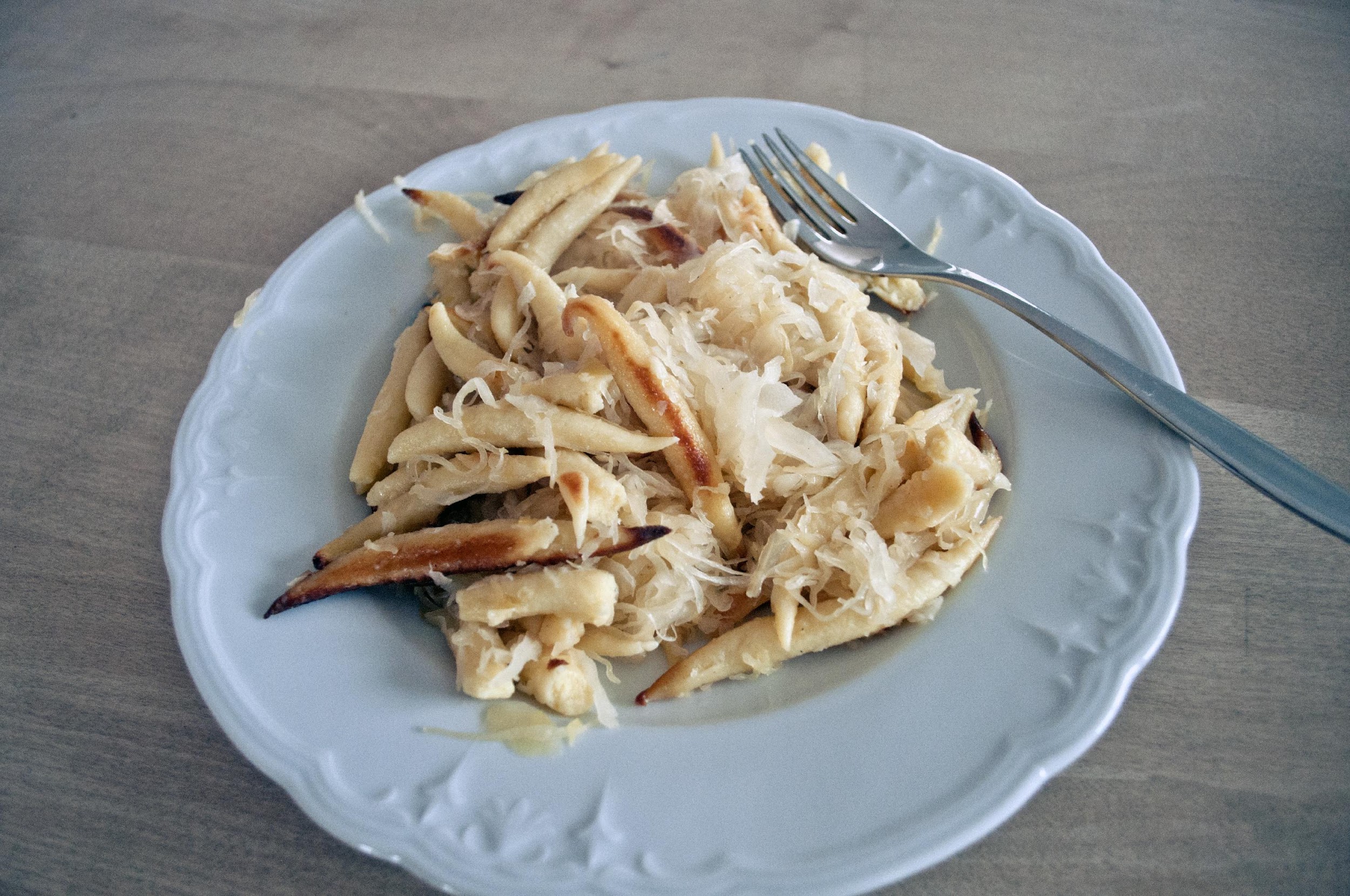 Schupfnudeln mit Sauerkraut

Today my host mother made a meal for me at lunch. This food is common in the region of Swabia (Schwaben) and the noodles are sometimes made with potato. They are commonly served with sauerkraut, which is fermented cabbage.
House Guest Etiquette
Bring gifts – Something from York, candy, books, etc

Short showers

Stay tidy

Ask before using/eating

Make sure you voice your opinion if asked what you like/don’t like

Bring family photos

Have advanced contact with families
Budgeting
Currency exchange

Cash on person - 50 euros

Daily spending

Consider funds for food during activities
AAA Travel Cards
Available for students 16 years and older

Parents may get in their name 

Younger students could also take a Visa Gift Card
Parent Prep Packet
Copy of Passport

Copy of Visa Card / Travel Card

Flight information

Chair / Co-Chair contact information